Помню о своем прадеде
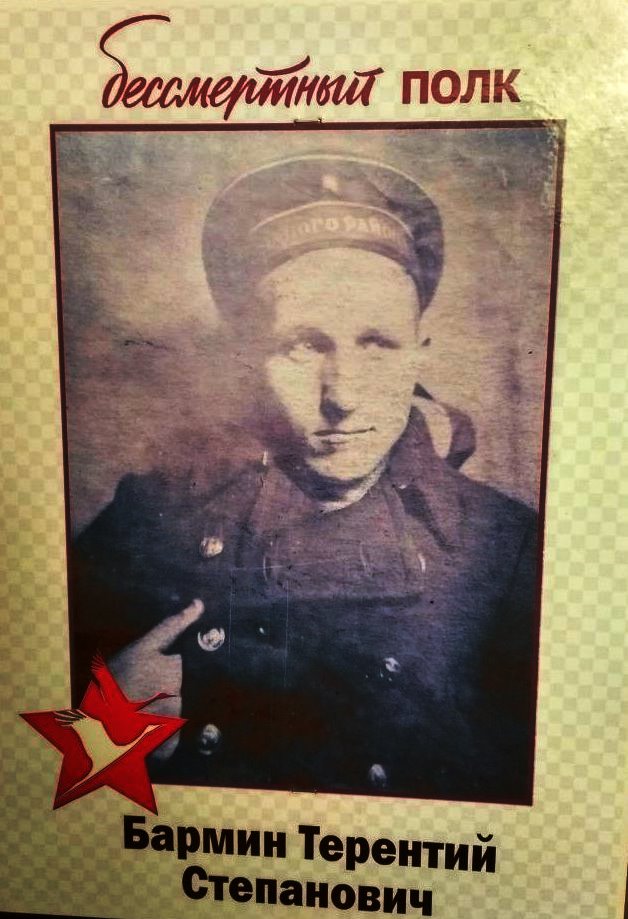 Мой прадед Терентий Степанович Бармин родился 07.11.1916 года
 в деревне Басманово Богородского района Кировской области.
БАРМИН ТЕРЕНТИЙ СТЕПАНОВИЧ
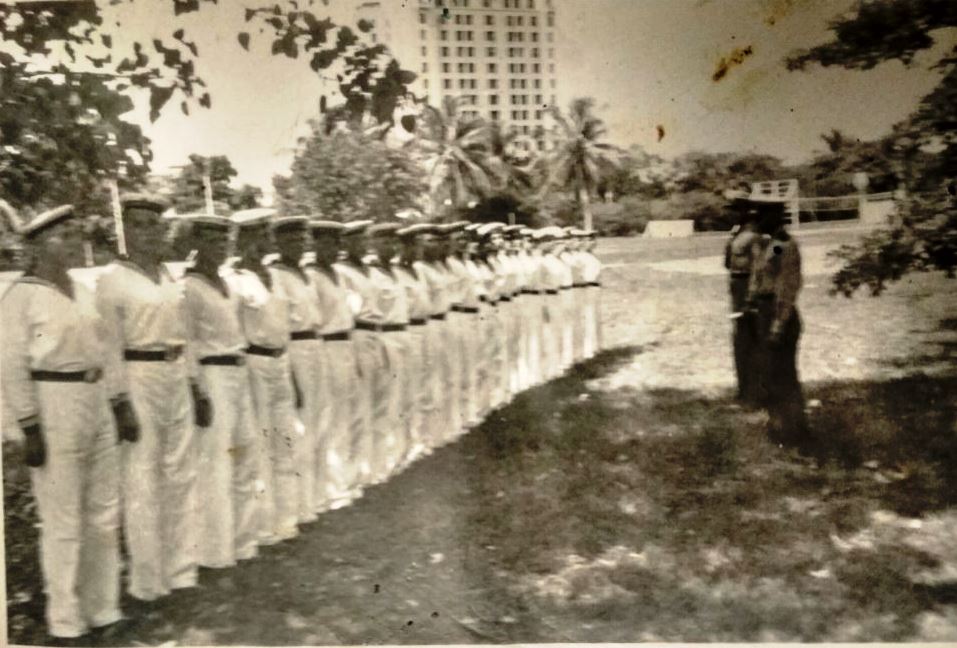 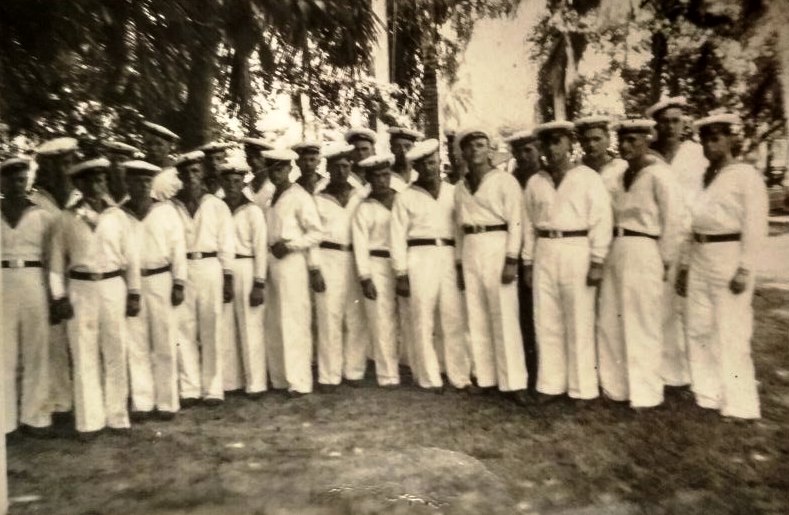 В 1937 году, когда прадеду исполнилось 18 лет был призван в Красную армию. Отправлен на остров Русский, где обучался на радиста- акустика, изучал Азбуку Морзе. Прадедушка служил на Тихоокеанском флоте.
БАРМИН ТЕРЕНТИЙ СТЕПАНОВИЧ
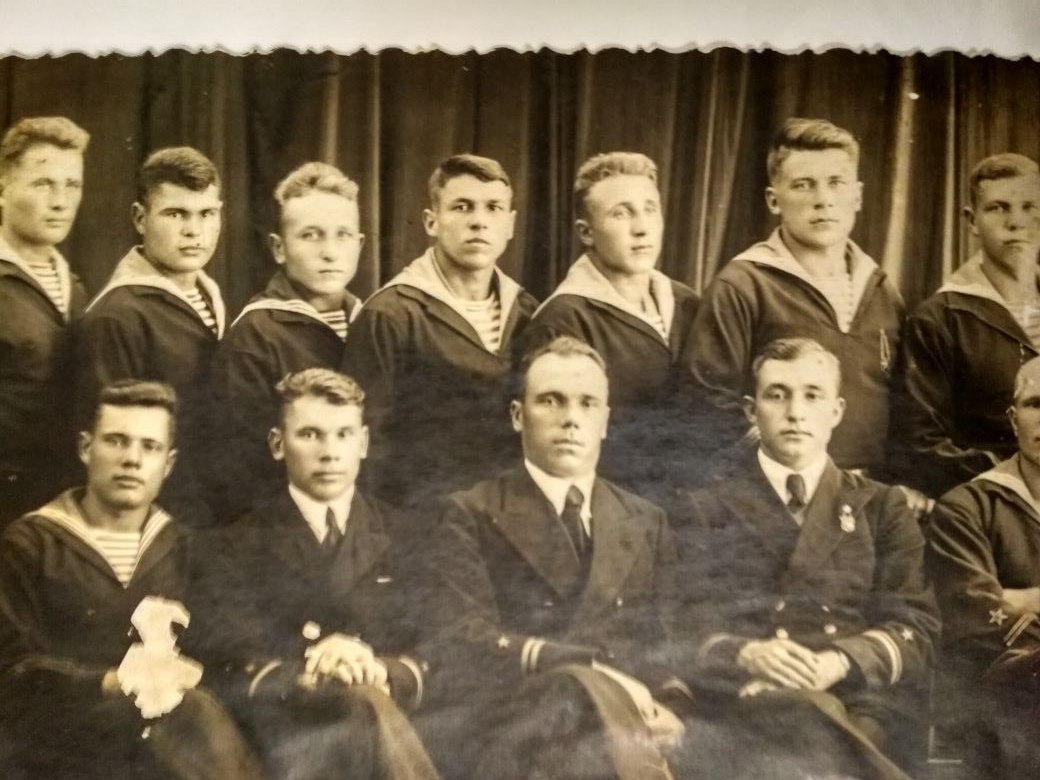 Мой прадед (на фото верхний ряд третий слева)
БАРМИН ТЕРЕНТИЙ СТЕПАНОВИЧ
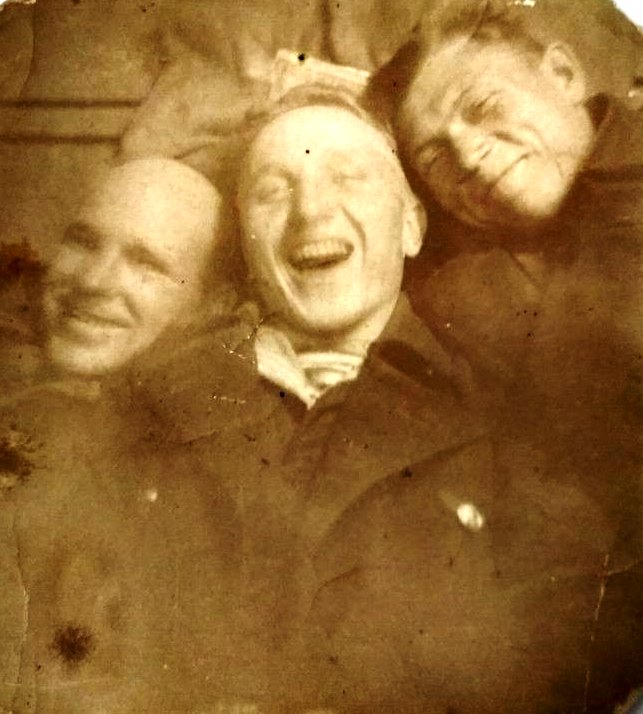 Когда началась война, его перевели на Северный флот. На своем "морском охотнике" они обезвреживали вражеские мины в воде, прокладывали путь для своих кораблей, выслеживали вражеские подводные лодки. В это время их обстреливали с немецких кораблей и самолетов. Во время этих налетов мой прадед с товарищами спасали тяжело раненных солдат и матросов. 
Они проявляли мужество и героизм. 
Терентий Степанович был контужен, но домой вернулся живым.
БАРМИН ТЕРЕНТИЙ СТЕПАНОВИЧ
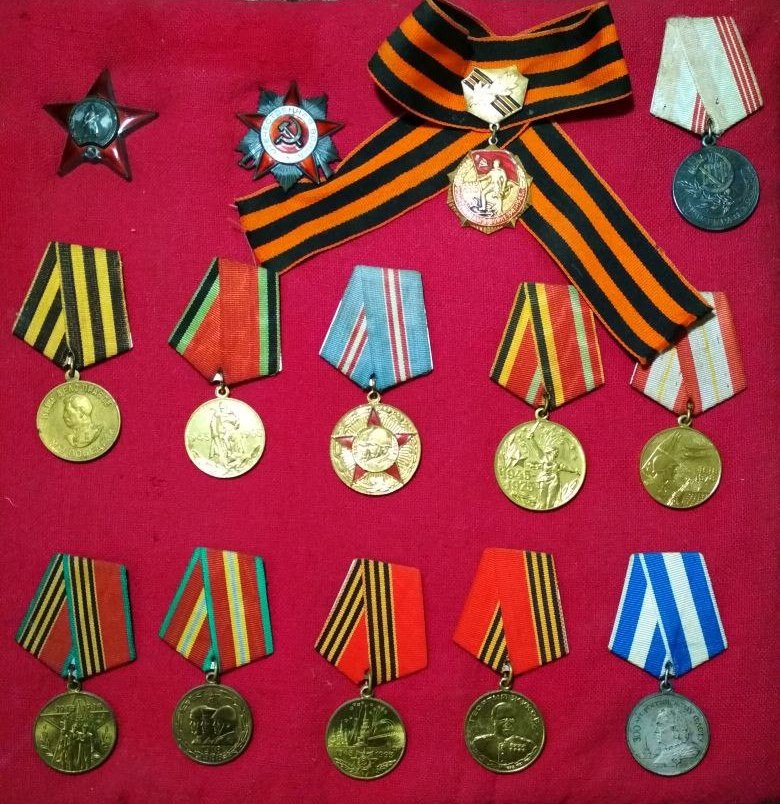 Мой прадед награжден орденами и медалями. Среди них Орден Красной звезды, Орден Отечественной войны, медаль "За победу над Германией". 
Из всех однополчан в живых остались только шестеро, в том числе и мой прадед. Остальные не вернулись с фронта.
БАРМИН ТЕРЕНТИЙ СТЕПАНОВИЧ
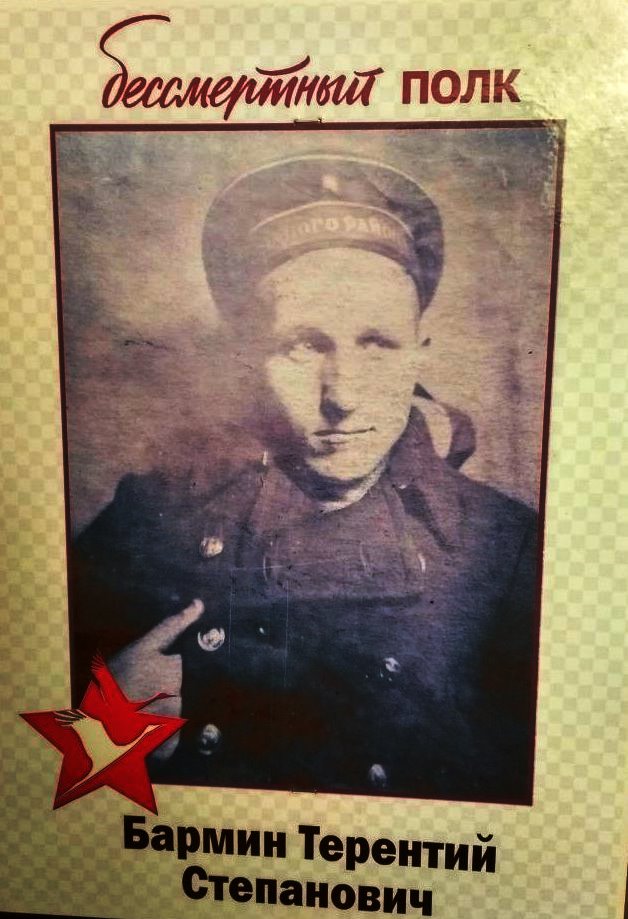 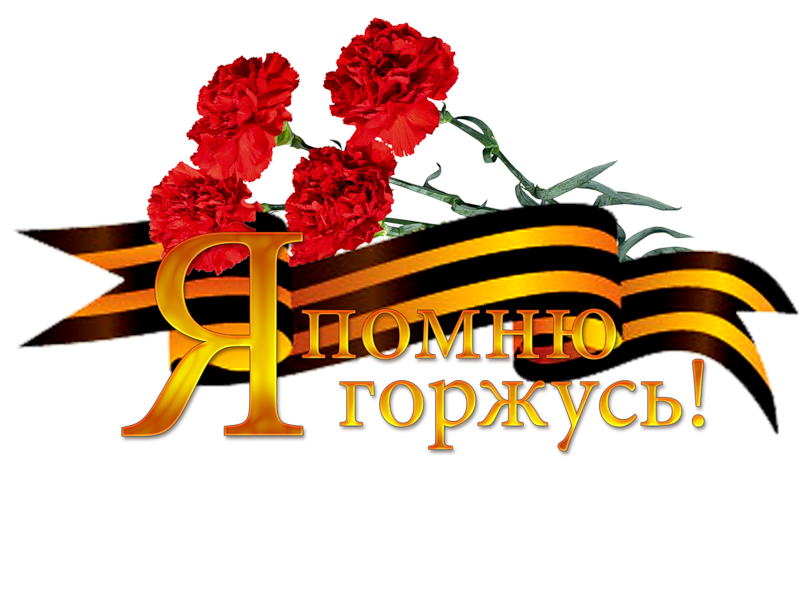 Презентацию подготовил
Стариков Владислав Вячеславович
Ученик 1 а класса 
КОГОАУ «ЛИЦЕЙ ЕСТЕСТВЕННЫХ НАУК» 
города Кирова
Руководитель:
Дегтерева Галина Дмитриевна
Учитель начальных  классов